Redis
2019.02.24
1
Overview of this presentation
What is Redis?
Features of Redis
Data types of Redis
Exercise (1). Installation
Exercise (2). Strings
Exercise (3). Lists
Exercise (4). Sets
Exercise (5). Sorted Sets
Exercise (6). Hash
Exercise (7). PubSub
Use Cases
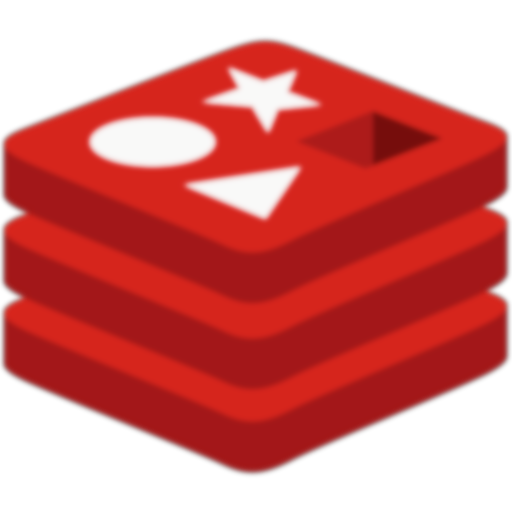 2
What is Redis?
Redis (Remote Dictionary Server) is a in-memory key-value database.
Can handle up to 232 keys, A string value can be at max 512 Mbyte in length
Released in March 2009
3
Features of Redis
Speed: Redis loads whole dataset in memory.
Persistence: Asynchronously save data changes on disk using some conditions.  Redis supports append-only file persistence mode.
Abstract data types: Lists, Sets, Sorted sets of strings (collections of non-repeating elements ordered by a floating-point number called score), Hashes
Supported Languages: Many languages; C/C++, C#, Go, Javascript, PHP, Ruby, Node, Python etc.
Platform-free: Works in most systems like Linux, MacOS, BSD and so on. Doesn’t provide official support for Windows
4
Data Types of Redis
5
Exercise 1. Installation
Install on Ubuntu



Install on MacOS



To check Redis server is running
$sudo apt-get update
$sudo apt-get install redis-server
$redis-server
$brew install redis
$redis-server
$redis-cli ping
6
Exercise 2. Strings
Example commands for string
> SET KEY VALUE
> GET KEY
> DEL KEY
> GETRANGE KEY 0 3
> MSET KEY1, VAL1, KEY2, VAL2
> MGET KEY1, KEY2
> INCR KEY
> DECR KEY
var order_object = {
  type: “market”,
  amount: 35.2,
  currency: “btcusd”
};

// in Node.js
redisClient.set(”order_object”, JSON.stringify(order_object));
7
Excercise 2. Strings
8
Exercise 3. Lists
var currency_queue = [”btc”, “eth”, “ltc”, …];
LPUSH
RPUSH
e
f
d
c
a
b
LPOP
RPOP
9
Exercise 4. Sets
> SADD KEY VALUE1, VALUE2, VALUE3
> SMEMBERS KEY
d
c
a
b
10
Exercise 5. Sorted Sets
Example commands for sets
> ZADD KEY SCORE1 VALUE1 SCORE2 VALUE2 SCORE3 VALUE3
> ZRANGE KEY 0 -1
> ZRANGE KEY 0 -1 WITHSCORES
> ZCOUNT KEY –inf +inf
> ZSCORE KEY VALUE
> ZRANK KEY MEMBER
> ZREVRANGE KEY 0 -1 WITHSCORES
> ZINCRBY KEY 500 MEMBER
var book = {
  orderbook: {
    “3562.2”: 25,
    “3673.7”: 92,
    “3895.1”: 494  
  }
};


// node.js
redisClient.zadd(“book:btc:buy”, 25, “3562.2”, 92, “3673.7”, 494, “3895.1”);
11
Exercise 6. Hash
Example commands for hash
> HSET key field value
> HGET key
> HGET key field
> HMSET key field1 value1 field2 value2 …
> HGETALL key
> HDEL key field1 field2 …
> HKEYS key
> HVALS key
> HEXISTS key field
var orders[0] = {
   “_id”: ObjectId(“2346kdsk234”),
   “type”: “market”,
   “symbol”: “btcusd”,
   “amount”: 2.5235
};

// node.js
redisClient.hset(“order:2346kdsk234”, “type”, “market”);
redisClient.hset(“order:2346kdsk234”, “symbol”, “btcusd”);
redisClient.hset(“order:2346kdsk234”, “amount”, “2.5235”);
12
Exercise 7. PubSub
Example commands
> PUBLISH channel message
> SUBSCRIBE channel
> UNSUBSCRIBE channel
> PSUBSCRIBE channel_pattern
var order_object = {
  userId: 58939,
  type: “market”,
  amount: 35.2,
  currency: “btcusd”
};

// in Node.js
redisClient.publish(”CORE”, JSON.stringify(order_object));

// on the other side
redisClient.subscribe(“CORE”);
13
What is this Redis used for?
Session Cache
Full Page Cache (i.e.Margento)
Message Queue
Leaderboards/Counting
Pub/Sub real time data feed
14
Use case 1. Cache, Counting
Redis
API
session:63429 …
userId … expire …
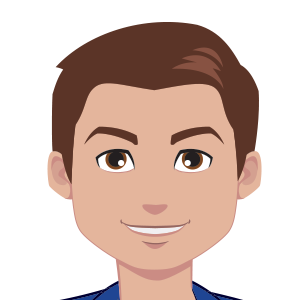 Database
select user where..
15
Use case 2. Message Queue, Pub/Sub
Exchange backend
WORKERS
REST API
Redis
SUB commands
POST /create
PUB create newOrder
COMMAND channel
PUB orderStatus
SUB marketData
Order Filled
DATA channel
websocket
16
Example code in Node.js
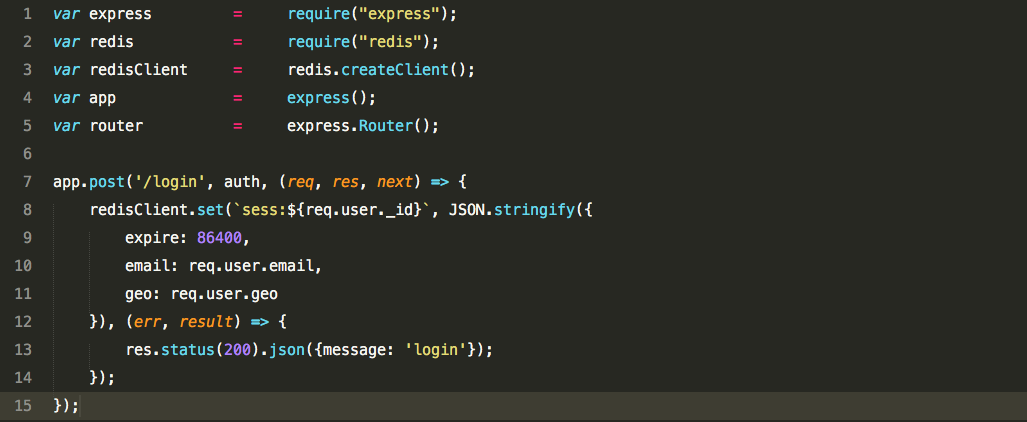 Session Cache
Full Page Cache (i.e.Margento)
Message Queue
Leaderboards/Counting
Pub/Sub real time data feed
17
Example code in Laravel
Install predis package
composer require predis/predis
18
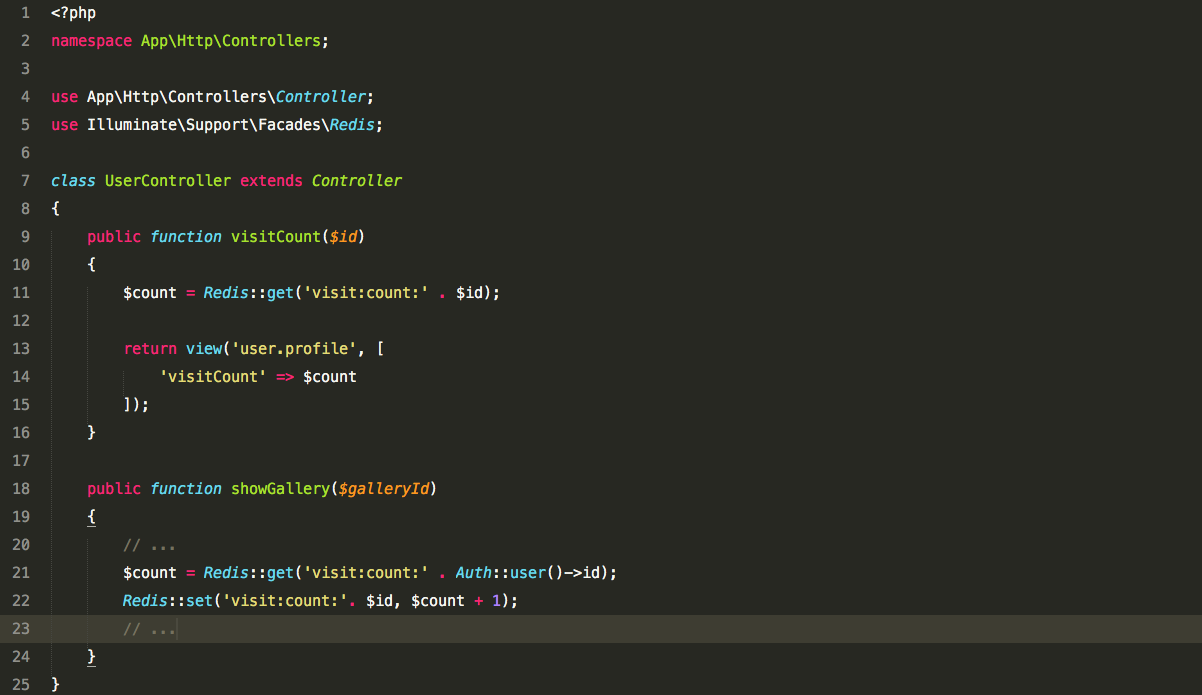 Example code in Laravel
19
That’s all, folks
Thank you!
20